To achieve equal remuneration between women and men workers, the law dated September 5th, 2018 on the freedom to choose one's professional future requires companies an obligation to achieve results by creating a Gender Index.
Through 4 indicators, this index allows a measurement of the company's situation in terms of professional equality.
Based on 2024, 
Gender Index is
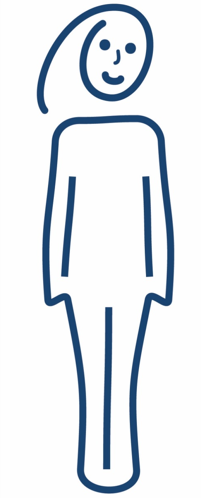 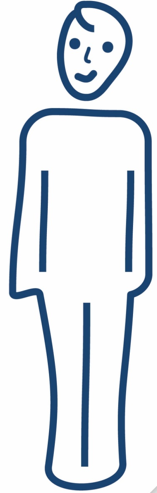 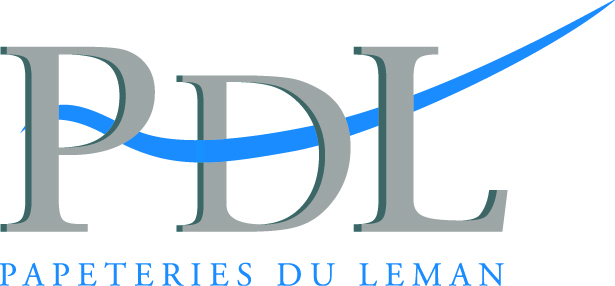 67 / 100
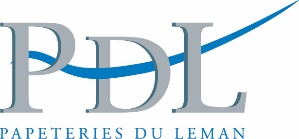 To achieve equal remuneration between women and men workers, the law dated September 5th, 2018 on the freedom to choose one's professional future requires companies an obligation to achieve results by creating a Gender Index.
Through 4 indicators, this index allows a measurement of the company's situation in terms of professional equality.
Based on 2024, 
Gender Index is
Name of indicators and points obtained :
1 – Wage gap :
w
37 points out of 40
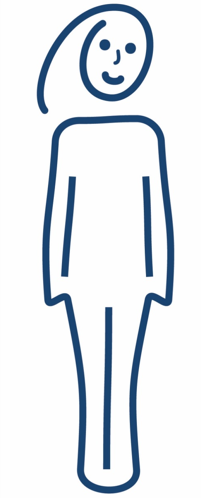 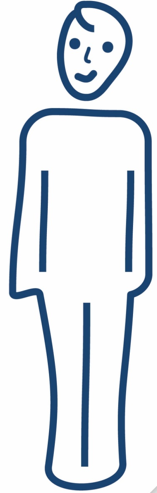 2 – individual increase gap :
15 points out of 35
3 – percentage of employees increased returning from a maternity leave :
15 points out of 15
4 – number of employees of the under-represented category among the 10 highest earners :
g
0 point sur 10
Total points :
67 / 100